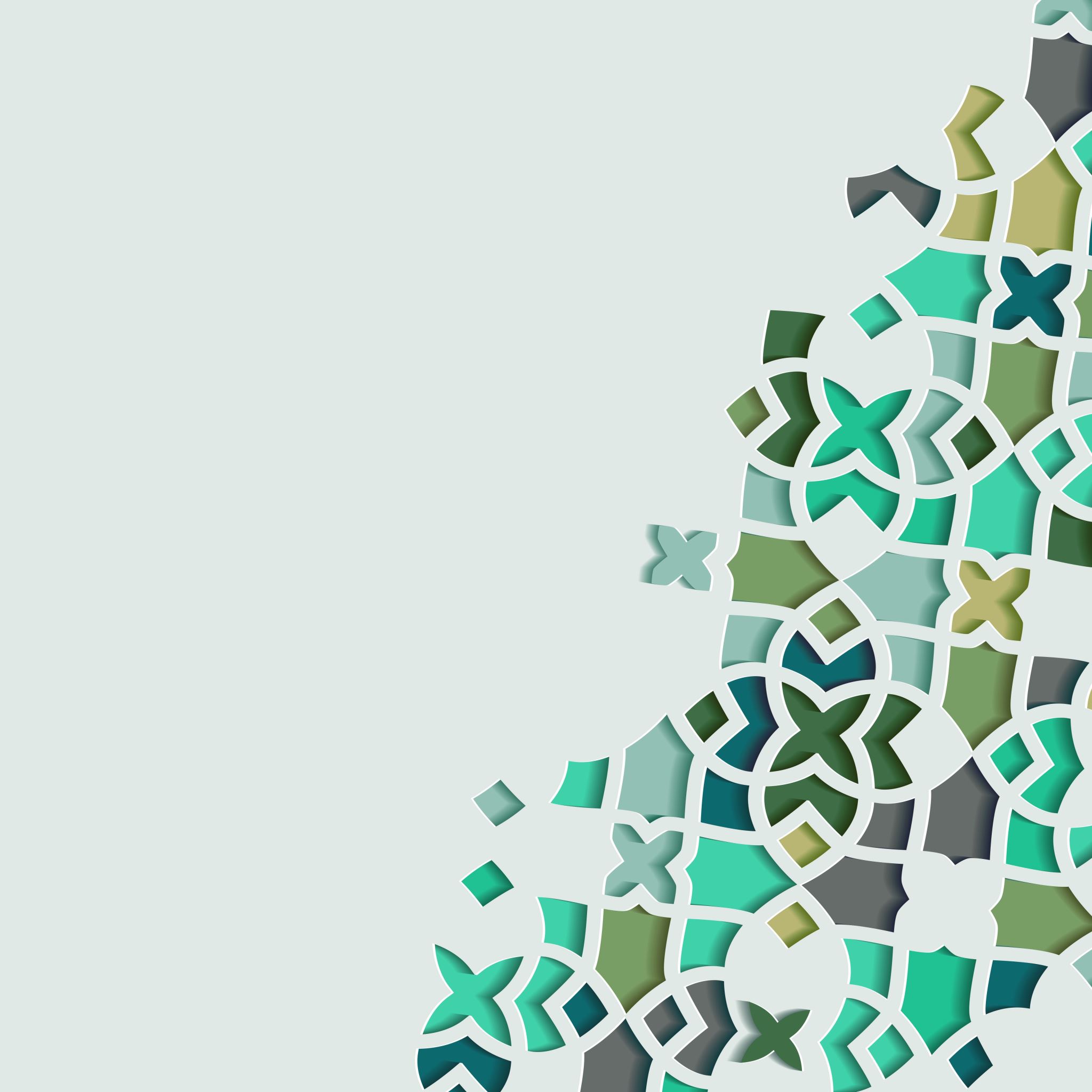 The Life of Prophet Muhammad
Lesson 34
The Marriage of Ali and Fatima
In the end of Ṣafar of the 2nd year AH, Ali and Fatima marry.
Fatima is 9 at the time, but they still delay the wedding celebration for 10 months on the first of Dhū al-Ḥijjah.
In the Sunni tradition, Fatima is believed to be in her late teens at the time of her marriage to Ali.
The Marriage of Ali and Fatima
Why would the Prophet give his daughter’s hand in marriage at such a young age?
In ancient and medieval societies, it was common for girls to be betrothed at or even before the age of puberty. 
Life expectancy necessitated early marriage. Life expectancy at birth was a brief 25 years during the Roman Empire, it reached 33 years by the Middle Ages and raised up to 55 years in the early 1900s.
Infant mortality rates were high, and this required couples to have many children with the hopes that some would survive. This was only possible if they married young.
The Marriage of Ali and Fatima
A look at some of the narrations that mention the proposals to Fatima:
وخطب أبو بكر  وعمر ، فاطمة أولاً، فقال رسول الله «صلى الله عليه وآله» لهما: إنها صغيرة. فخطبها علي؛ فزوجها منه
”Abu Bakr and Umar proposed to Fatima and the Prophet said: She is too young. Then Ali proposed and he wedded her to him.”

قال الحاكم : هذا حديث صحيح على شرط الشيخين  ، ولم يخرجاه
Al-Hakim Al-Naysaburi says: This tradition is authentic based on the methodology of Bukhari and Muslim but they did not include it [in their hadith collections].
The Marriage of Ali and Fatima
وفي نص آخر: أن أشراف قريش جماعات"  خطبوا فاطمة «عليها السلام»، فردهم النبي «صلى الله عليه وآله»، ومنهم عبد الرحمن بن عوف " بإشارة من أبي بكر   وعمر  عليه، وكان قد خطبها أبو بكر فرده «صلى الله عليه وآله»، ثم خطبها عمر فرده أيضاً
“The nobles of Quraysh proposed to Fatima but the Prophet turned them away. Among the suitors was Abdul Rahman ibn Awf at the suggestion of Abu Bakr and Umar. And Abu Bakr and Umar also proposed but they were also turned away.”
The Marriage of Ali and Fatima
وقد قيل لعلي ـ وتصرح طائفة من الروايات: بأن أبا بكر  وعمر  ، بعد أن ردهما النبي «صلى الله عليه وآله» قصدا علياً «عليه السلام» إلى محل عمله، فقالا له: لم لا تخطب فاطمة " ؟!
فخطبها «عليه السلام» إلى النبي «صلى الله عليه وآله»؛ فزوجه إياها
“After having their proposals rejected, Abu Bakr and Umar went to visit Ali where he was working and said to him: Why don’t you propose to Fatima?
The Marriage of Ali and Fatima
وصرح «صلى الله عليه وآله» غير مرة: بأنه إنما زوجه إياها بأمر من السماء، كما صرحت به المصادر الكثيرة التي ذكرناها وغيرها.
“The Prophet used to frequently say that he married Fatima to Ali by the command of God…”
The Marriage of Ali and Fatima
وقد عاتب أبو بكر وعمر النبي «صلى الله عليه وآله» على منعهم، وتزويج علي «عليه السلام»، فقال «صلى الله عليه وآله»: والله، ما أنا منعتكم وزوجته، بل الله منعكم وزوَّجه
“Abu Bakr and Umar reproached the Prophet for rejecting their proposals and accepting the proposal of Ali.  The Prophet responded to them saying: “By God, I did not reject you but rather God turned you away and He wedded her [to Ali].
The Marriage of Ali and Fatima
وورد عنه «صلى الله عليه وآله» أنه قال: «لو لم يُخْلَقُ علي ما كان لفاطمة كفؤ»
“If God did not create Ali, Fatima would have no equal [in marriage].”

عن أبي عبد الله عليه السلام قال: لولا أن الله تعالى خلق أمير المؤمنين لم يكن لفاطمة كفو في وجه الأرض آدم فمن دونه
“If God did not create the Commander of the Faithful, Fatima would not have an equal on the face of the earth from the time of Adam till the end of time.”
The Marriage of Ali and Fatima
وفي الكافي : ٥٦۸ / ٥ ، بسند صحيح عن الإمام الباقر عليه السلام قال : « قال رسول الله صلّى الله عليه وآله : إنّما أنا بشر مثلكم أتزوّج فيكم وأزوّجكم ، إلّا فاطمة ، فإنّ تزويجها نزل من السماء ».

“I am a human being like you, I marry from you and you give in marriage to you except for Fatima for her marriage is decided by God’s order.”
The Marriage of Ali and Fatima
روى غير واحد: أن علياً «عليه السلام» خطب فاطمة  إلى رسول الله «صلى الله عليه وآله»، فقال «صلى الله عليه وآله»: هي لك يا علي، لست بدجال.
“When Ali proposed to Fatima, the Prophet said: “She is yours O Ali! You are not a con artist.”
The Marriage of Ali and Fatima
جاء الإمام علي(عليه السلام) إلى رسول الله(صلى الله عليه وآله) وهو في منزل أُمّ سلمة، فسلّم عليه وجلس بين يديه، فقال له النبي(صلى الله عليه وآله): «أتَيْتَ لِحاجَة»؟

“Imam Ali went to the Prophet while he was in the home of Umm Salamah. He greeted him and sat in front of him. The Prophet asked: “Have you come for a need?”
The Marriage of Ali and Fatima
فقال الإمام(عليه السلام): «نَعَمْ، أتَيتُ خاطباً ابنتك فاطمة، فهلْ أنتَ مُزوِّجُني»؟
The Imam said: Yes, I have come to propose to your daughter Fatima. Will you wed her to me?

قالت أُمّ سلمة: فرأيت وجه النبي(صلى الله عليه وآله) يَتَهلّلُ فرحاً وسروراً، ثمّ ابتسم في وجه الإمام علي(عليه السلام)، ودخل على فاطمة(عليها السلام) وقال لها: «إنّ عَليّاً قد ذكر عن أمرك شيئاً، وإنّي سألتُ ربِّي أن يزوِّجكِ خير خَلقه، فما تَرَين»؟.
Umm Salamah says: I saw the Prophet’s face light up with joy and happiness. He smiled at the face of Ali and went to go see Fatima…”
The Marriage of Ali and Fatima
فسكتت، فخرج رسول الله(صلى الله عليه وآله) وهو يقول: «اللهُ أكبَرُ، سُكوتُها إِقرارُها»، فأتاه جبرائيل(عليه السلام) فقال: يا محمّد، زوّجها علي بن أبي طالب، فإنّ الله قد رضيها له ورضيه لها.

When the Prophet mentioned the proposal of Ali, Fatima remained silent. The Prophet exclaimed: God is great! Her silence is her approval…”
The Marriage of Ali and Fatima
أمر رسول الله(صلى الله عليه وآله) أنس بن مالك أن يجمع الصحابة ليُعلِن عليهم نبأ تزويج فاطمة للإمام علي(عليهما السلام). فلمّا اجتمعوا قال(صلى الله عليه وآله) لهم: «إنّ الله تعالى أمَرَني أن أُزوِّجَ فاطمة بنت خديجة من علي بن أبي طالب
“The Prophet commanded Anas ibn Malik to gather all of the companions so that he could announce the marriage of Fatima to Ali. When they all gathered, the Prophet said: Verily God had commanded me to wed Fatima, daughter of Khadijah to Ali son of Abu Talib.”
The Marriage of Ali and Fatima
The bridal gift of Fatima:
Imam Ali had nothing of value but his shield. He pawns it for 4-500 dirham and gives that as a bridal gift.
The currency of the time was in the form of gold (dinar) and silver (dirham)coins.
A dirham is roughly 2.5 grams of silver.
Thus, the bridal gift of Fatima was about 500 silver coins, the equavilant of about $1300 USD.
The Marriage of Ali and Fatima
جاء الإمام علي(عليه السلام) بالدراهم ـ مهر الزهراء ـ فوضعها بين يدي رسول الله(صلى الله عليه وآله)، فأمر(صلى الله عليه وآله) أن يجعل ثلثها في الطيب، وثلثها في الثياب، وقبض قبضة كانت ثلاثة وستّين لمتاع البيت، ودفع الباقي إلى أُمّ سلمة، فقال: «أبقيه عندك».
Imam Ali presented the bridal gift to the Prophet. The Prophet designated 1/3 of it for perfumes, another 1/3 for clothing, and took 63 coins to be spent on household items, and gave the rest to Umm Salamah to keep with her.”
The Marriage of Ali and Fatima
قال الإمام علي(عليه السلام): «قال لي رسول الله(صلى الله عليه وآله): يا علي، اصنع لأهلك طعاماً فاضلاً، ثمّ قال: من عندنا اللحم والخبز، وعليك التمر والسمن. فاشتريت تمراً وسمناً،
Imam Ali says: The Prophet said to me: O Ali, prepare some food for your family. On us is the meat and bread and upon you are the dates and butter…”
The Marriage of Ali and Fatima
ثمّ قال لي رسول الله(صلى الله عليه وآله): اُدع مَن أحببت. فأتيت المسجد وهو مشحن بالصحابة، فاستحييت أن أشخص قوماً وأدع قوماً، ثمّ صعدت على ربوة هناك وناديت: أجيبوا إلى وليمة فاطمة، فأقبل الناس أرسالاً، فاستحييت من كثرة الناس وقلّة الطعام، فعلم رسول الله(صلى الله عليه وآله) ما تداخلني، فقال: يا علي، إنّي سأدعو الله بالبركة»
The Prophet told me to go to the masjid and invite whoever you wish to the wedding feast. So I went to the masjid and saw that it was crowded with people. I felt embarrassed to invite some and not others so I ascended a platform and said: You are invited to the wedding feast of Fatima…”
The Marriage of Ali and Fatima
قال علي(عليه السلام): «وأكل القوم عن آخرهم طعامي، وشربوا شرابي، ودعوا لي بالبركة، وصدروا وهم أكثر من أربعة آلاف رجل، ولم ينقص من الطعام شيء، ثمّ دعا رسول الله(صلى الله عليه وآله) بالصحاف فملئت، ووجّه بها إلى منازل أزواجه، ثمّ أخذ صحفة وجعل فيها طعاماً، وقال: هذا لفاطمة وبعلها»
“Everyone ate and drank… and the attendees were more than 4000 men and the food did not decrease at all. The Prophet then requested some trays that he filled with food to be sent to his wives. He also requested a tray of food to be sent for Fatima and her husband.”
The Marriage of Ali and Fatima
لمّا كانت ليلة الزفاف، أتى(صلى الله عليه وآله) ببغلته الشهباء، وثنى عليها قطيفة وقال لفاطمة(عليها السلام): «اركبي»، فأركبها وأمر سلمان أن يقود بها إلى بيتها، وأمر بنات عبد المطّلب ونساء المهاجرين والأنصار أن يمضين في صحبة فاطمة، وأن يفرحن ويرزجن ويكبّرن ويحمدن، ولا يقلن ما لا يرضي الله تعالى
The Marriage of Ali and Fatima
ثمّ إنّ النبي(صلى الله عليه وآله) أخذ علياً(عليه السلام) بيمينه وفاطمة(عليها السلام) بشماله، وضمّهما إلى صدره، فقبّل بين أعينهما، وأخذ بيد فاطمة فوضعها في يد علي، وقال: «بارك الله لكَ في ابنة رسول الله»
The Marriage of Ali and Fatima
وقال(صلى الله عليه وآله): «يا علي، نعم الزوجة زوجتك»، وقال: «يا فاطمة، نعم البعل بعلك»، ثمّ قال لهما: «اذهبا إلى بيتكما، جمع الله بينكما وأصلح بالكما»، وقام يمشي بينهما حتّى أدخلهما بيتهما
The Marriage of Ali and Fatima
ثمّ أمر(صلى الله عليه وآله) النساء بالخروج، فخرجن. تقول أسماء بنت عُميس: فبقيت في البيت، فلمّا أراد(صلى الله عليه وآله) الخروج رأى سوادي فقال: «مَن أنتِ»؟ فقلت: أسماء بنت عُميس، قال: «ألم آمرك أن تخرجي»؟
قلت: بلى يا رسول الله، وما قصدت خلافك، ولكن أعطيت خديجة عهداً. ثمّ حدّثته بما جرى عند وفاة السيّدة خديجة(عليها السلام)، فبكى(صلى الله عليه وآله) وأجاز لها البقاء(